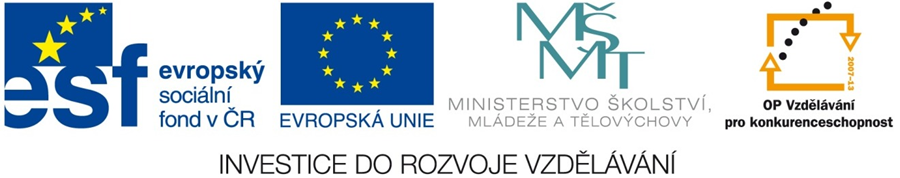 Projekt OP VK č. CZ.1.07/1.5.00/34.0420
Šablony Mendelova střední škola, Nový Jičín
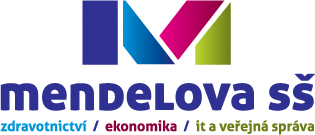 název materiálu:
 
Parametrické vyjádření přímky
VY_42_INOVACE_TY01_0127

Autor: Marie Vraná 
Rok vydání: 2014
Tento projekt je spolufinancován ESF a státním rozpočtem ČR.  Byl uskutečněn z prostředků projektu OP VK. Materiály jsou určeny pro bezplatné používání pro potřeby výuky a vzdělávání na všech typech škol a školských zařízení. Jakékoliv další využití podléhá Autorskému zákonu. Materiál je publikován pod licencí Creative Commons – Uveďte autora - Neužívejte komerčně - Nezasahujte do díla 3.0 Česko.
Parametrické vyjádření přímky
Přímka je jednoznačně určena dvěma body.
Dvojic bodů, které určují přímku, je nekonečně mnoho.
Každá dvojice bodů určuje směrový vektor
Přímka má nekonečně mnoho směrových vektorů
obrázek
Parametrické vyjádření přímky
Parametrické vyjádření přímky
Příklad
Příklad
Příklad
Příklad
Zdroje
KOČANDRLE, Milan, BOČEK, Leo. Matematika pro gymnázia. Analytická geometrie. Praha: Prometheus, 2005.
HUDCOVÁ, Milada, KUBIČÍKOVÁ, Libuše. Sbírka úloh z matematiky pro střední odborné školy, střední odborná učiliště a nástavbové studium. Praha. Prometheus, 2006